Basic Cardiovascular Sciences Scientific Sessions Opportunities
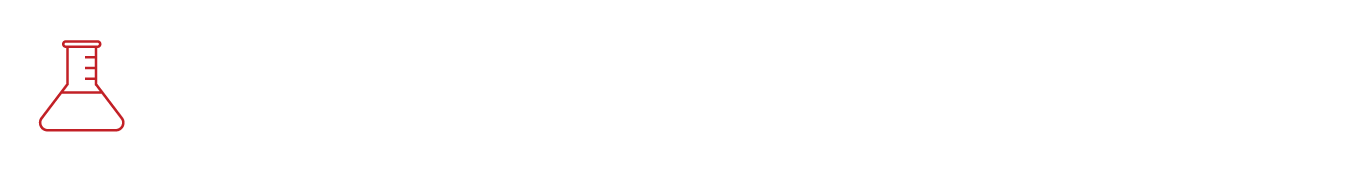 Chicago, IL | July 22–25, 2024
Network with In-Person Opportunities
Attend the Women in Science Breakfast, Early Career Sessions, Poster sessions and more

Participate and create meaningful dialogue with your colleagues to discuss the latest science 

Connect with your community – find common ground with your peers and prioritize programming based on your specialty 

Access cutting edge education – stay up to date with the latest science and redeem available CE Credits
Register today!
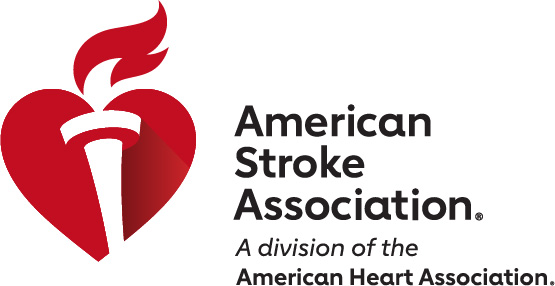 #BCVS24
https://professional.heart.org/bcvssessions
Basic Cardiovascular Sciences Scientific Sessions What to Expect
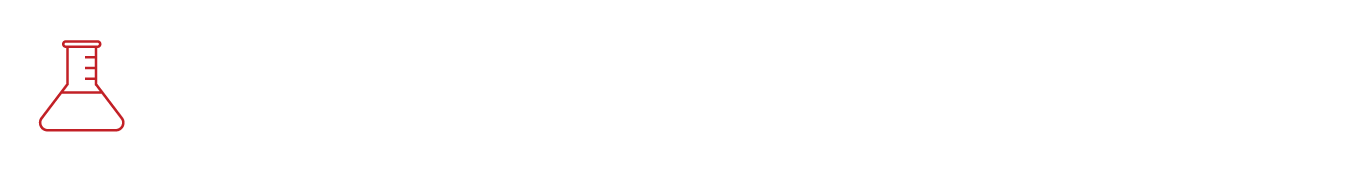 Chicago, IL | July 22–25, 2024
What to Expect
Attend the Keynote Lecture, Plenary Sessions, Early Career Sessions, Poster sessions and more!
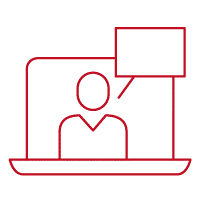 4 days of presentations intended to maximize thought-provoking discussions among scientists.
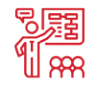 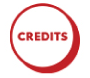 CE credits available
Networking and Programming Highlights
Women in Science Breakfast
Keynote Lecture by E. Dale Abel, MD, PhD, FAHA, David Geffen School of Medicine and UCLA Health
Abstract Poster Sessions
BCVS Early Career Lunch with Legends
BCVS Council Dinner
and more!
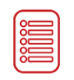 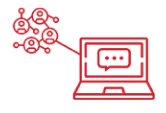 Engagement opportunities such as networking events and early career events
Register today!
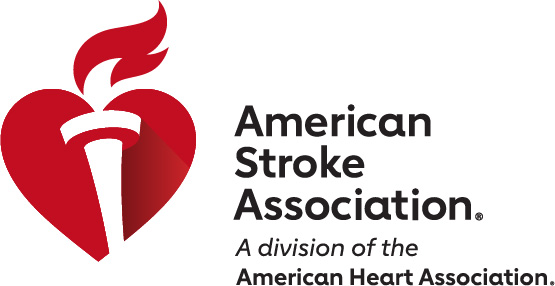 #BCVS24
https://professional.heart.org/bcvssessions